ｔｔ
３in１充電ケーブル
U3659
4種のOTGコネクターを備えた多機能USBメモリー。
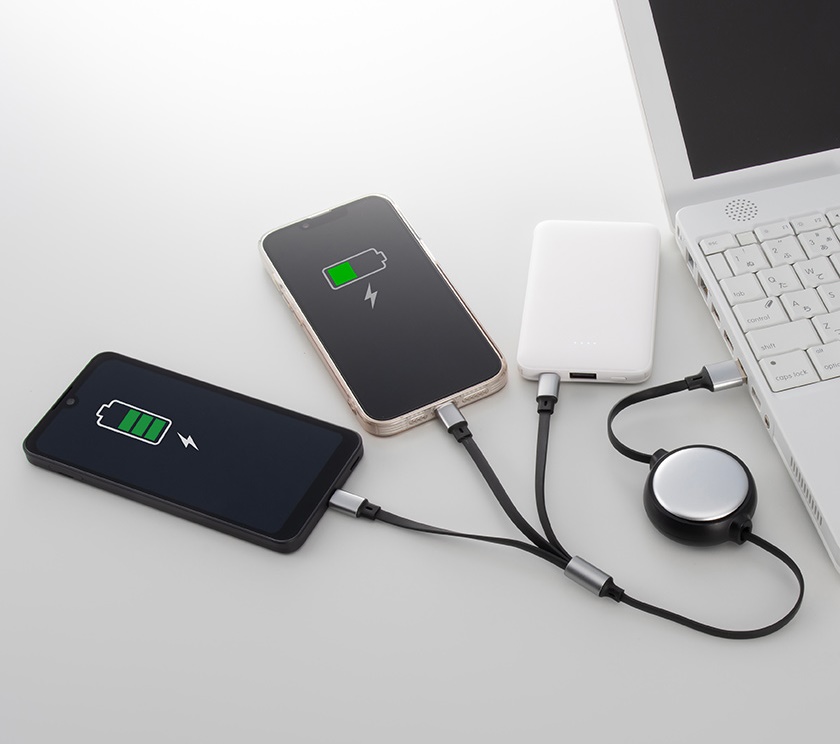 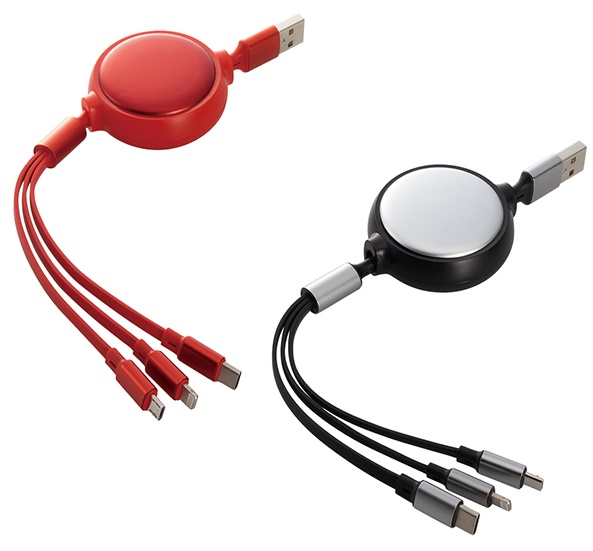 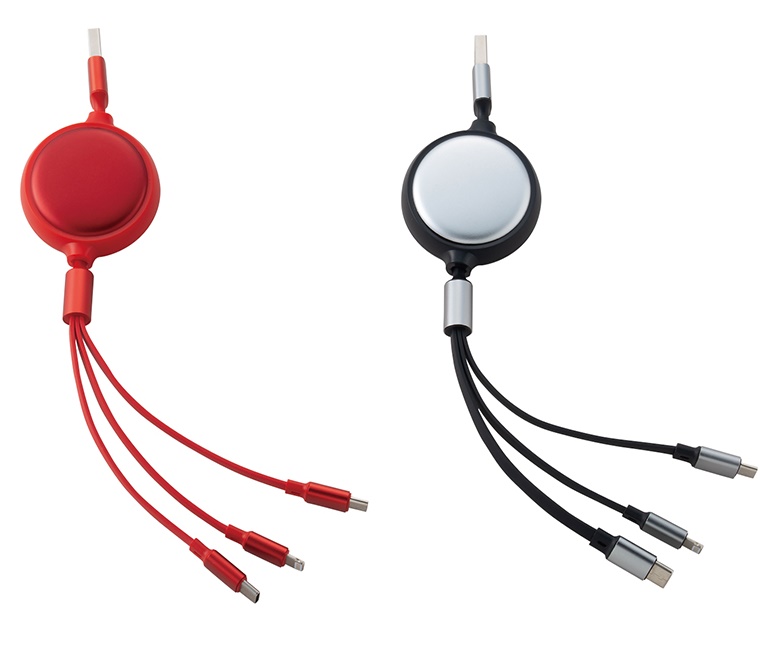 MicroUSB
Lightning
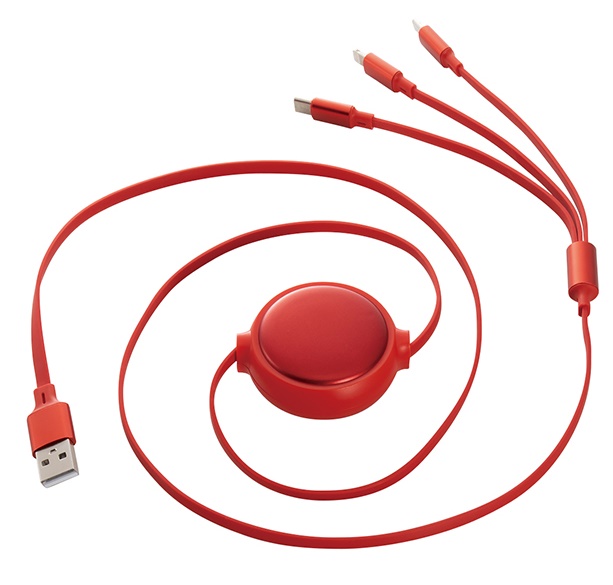 Type-C
・名入れ
シルクW25×H25㎜
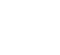 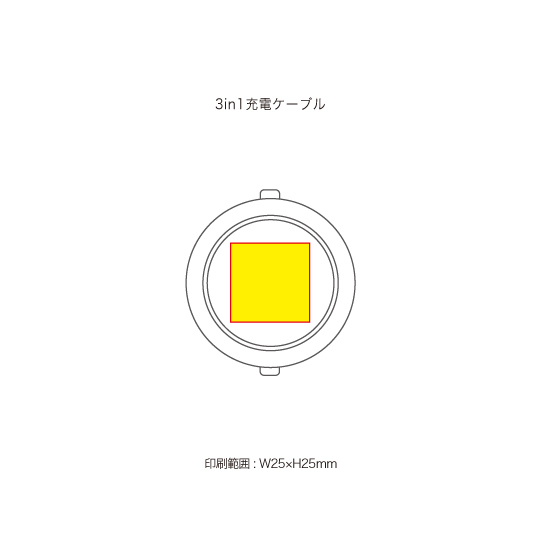 ■商品サイズ:Φ45㎜

■材質:ABS

■白箱入り

■備考:100個から受注対応商品

■機能:TypeA+TypeC+MicroUSB+Lightning
■カラー:ブラック・レッド
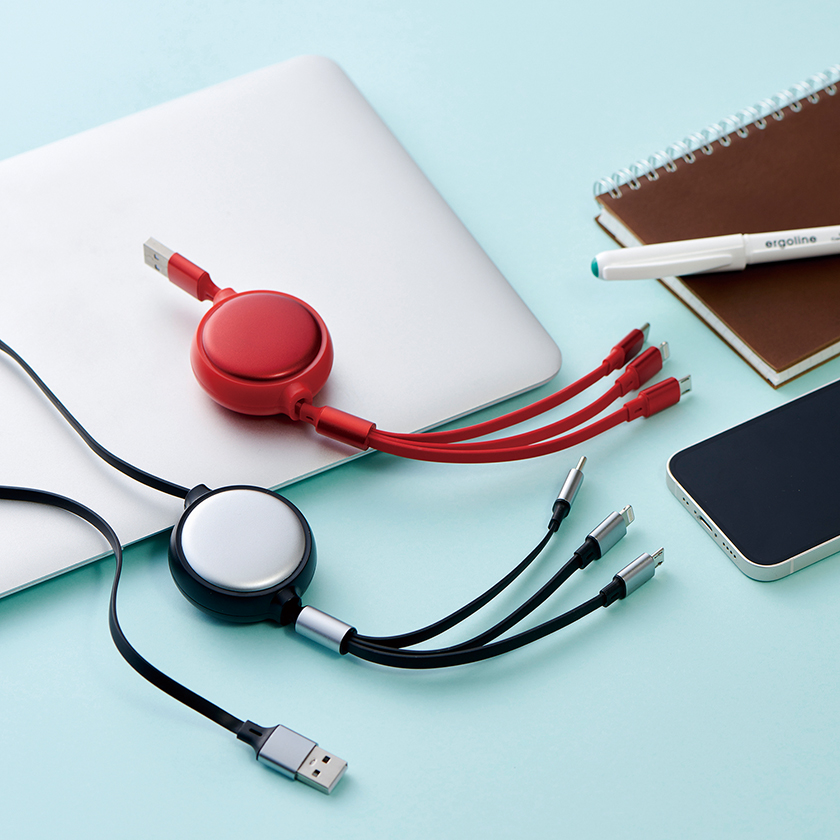